Scientific posters
1
Scientific Poster layout 1
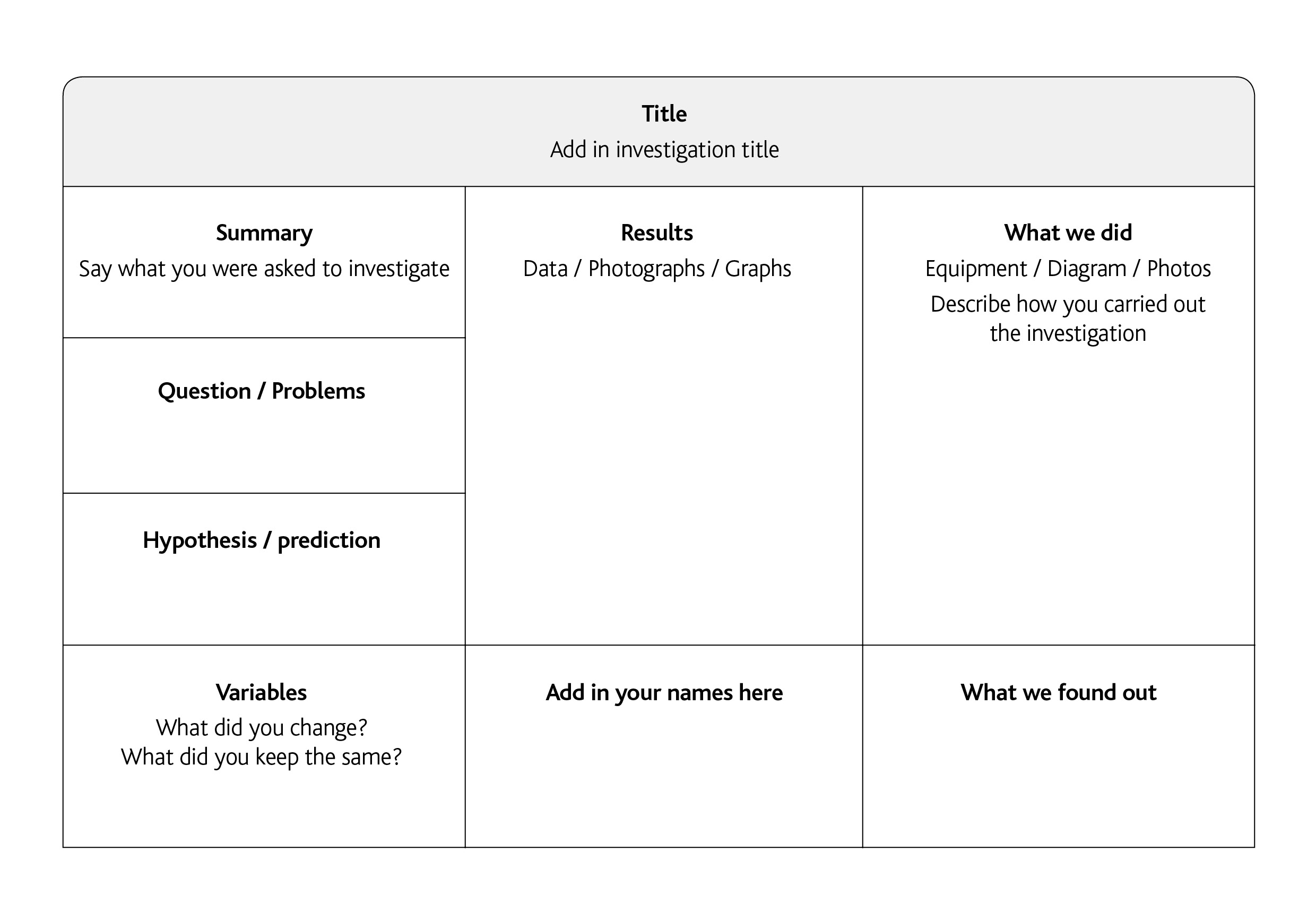 It’s ordered
Easy to follow
Has lots of detail
2
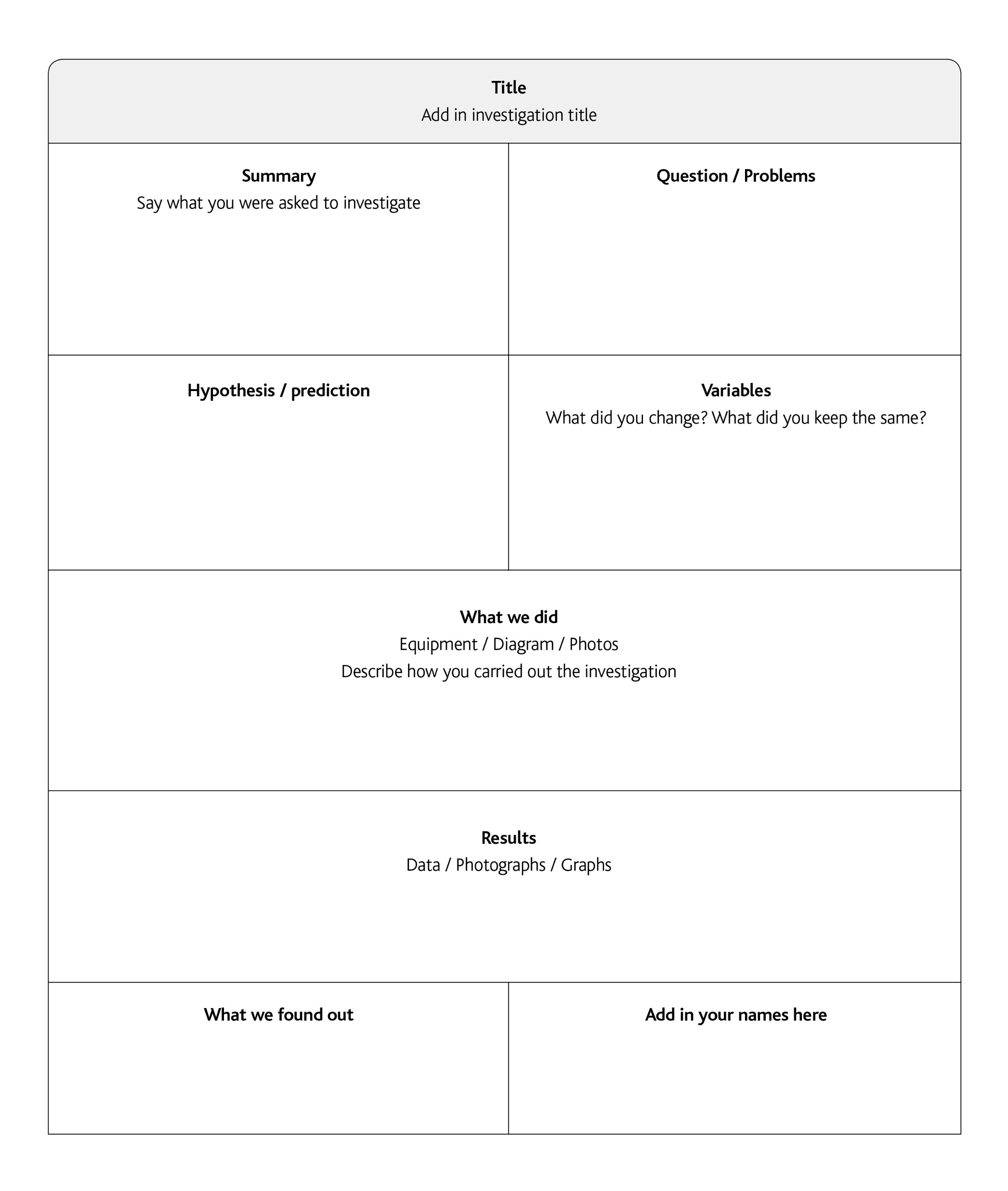 Scientific Poster layout 2
3